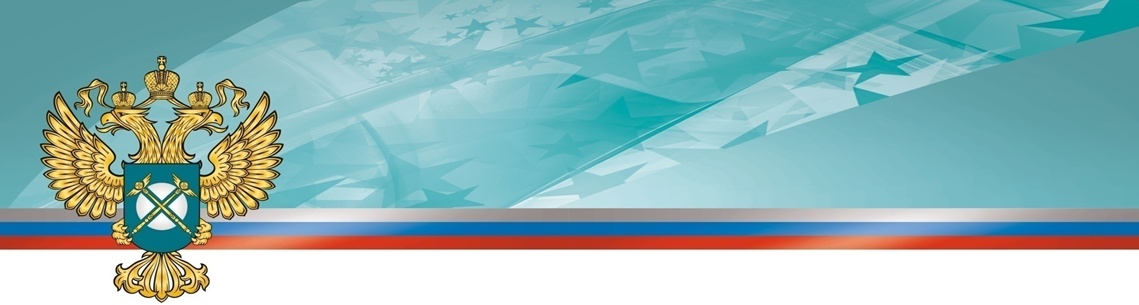 «Реестр недобросовестных поставщиков. Порядок возбуждения административных дел по  ст. 7.32.5 КоАП РФ»
Нуреева А.Р
г. Уфа, 2019 г.
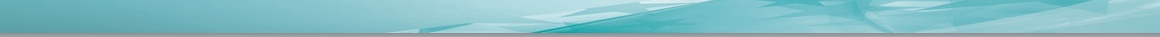 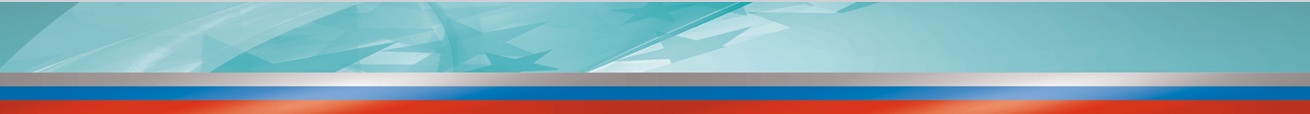 Основания для включения сведений в РНП
Заказчик обязан направлять в контрольный орган (ФАС России, ее территориальные органы) информацию об участнике закупки для включения в РНП, если: 
• 1) победитель определения поставщика (подрядчика, исполнителя) признан уклонившимся от заключения контракта, 
• 2) единственный участник закупки, уклонился от заключения контракта; • 3) контракт расторгнут по решению суда; 
• 4) контракт расторгнут в связи с односторонним отказом заказчика от исполнения контракта из-за существенных нарушений поставщиком условий контракта. 
Расторжение контракта по соглашению сторон, не является основанием для включения в РНП
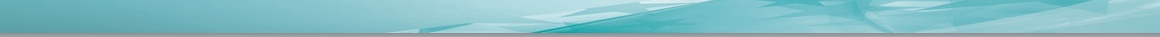 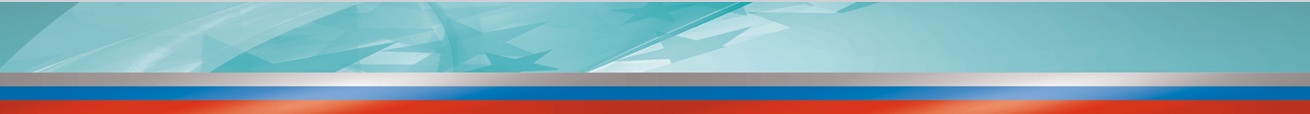 Порядок направления сведений по РНП
В случае расторжения контракта по решению суда или в случае одностороннего отказа заказчика от исполнения контракта заказчик в течение трех рабочих дней с даты расторжения контракта направляет в антимонопольный орган, информацию, предусмотренную частью 3 статьи 104 Закона о контрактной системе , а также копию решения суда о расторжении контракта или в письменной форме обоснование причин одностороннего отказа заказчика от исполнения контракта
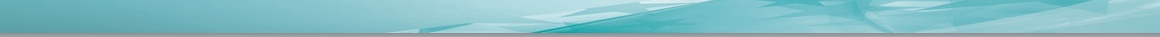 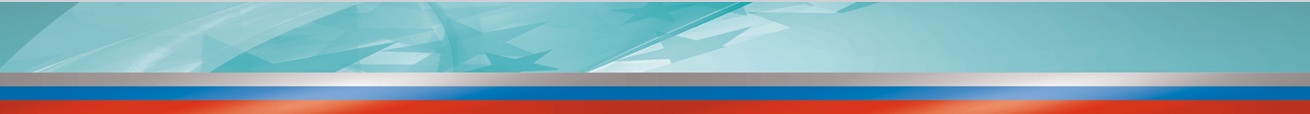 Порядок направления сведений по РНП
В случае, если победитель определения поставщика признан уклонившимся от заключения контракта, заказчик в течение трех рабочих дней с даты признания победителя уклонившимся от заключения контракта направляет в контрольный орган в сфере закупок информацию, предусмотренную пунктами 1 - 3 части 3 статьи 104 Закона о контрактной системе, а также документы, свидетельствующие об уклонении победителя от заключения контракта.
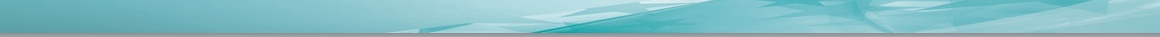 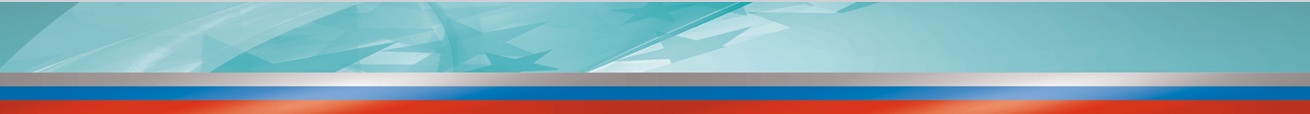 Обращение Заказчика должно содержать следующую информацию:
1) наименование, фирменное наименование (при наличии), место нахождения (для юридического лица), фамилия, имя, отчество (при наличии), идентификационный номер налогоплательщика 
2) наименование, идентификационный номер налогоплательщика юридического лица, идентификационного номера налогоплательщика, являющегося учредителем юридического лица, фамилии, имена, отчества учредителей, членов коллегиальных исполнительных органов, лиц, исполняющих функции единоличного исполнительного органа юридических лиц;
3) даты проведения электронного аукциона, подведения итогов открытого конкурса, конкурса с ограниченным участием, двухэтапного конкурса, запроса котировок, запроса предложений в случае, если победитель определения поставщика (подрядчика, исполнителя) уклонился от заключения контракта, дата заключения неисполненного или ненадлежащим образом исполненного контракта;
4) объект закупки, цена контракта и срок его исполнения;
5) идентификационный код закупки;
6) основания и дата расторжения контракта в случае его расторжения по решению суда или в случае одностороннего отказа заказчика от исполнения контракта;
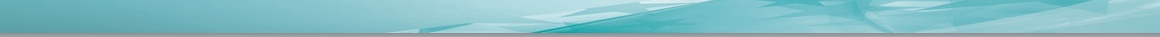 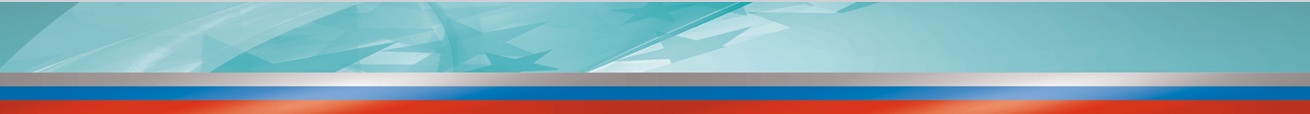 Изменения порядка рассмотрения обращений по РНП
В течение пяти рабочих дней с даты поступления документов и информации, указанных в частях 4 - 6 статьи 104 Закона о контрактной системе, федеральный орган исполнительной власти, уполномоченный на осуществление контроля в сфере закупок, осуществляет проверку содержащихся в указанных документах и информации фактов. В случае подтверждения достоверности этих фактов федеральный орган исполнительной власти, уполномоченный на осуществление контроля в сфере закупок, включает информацию в реестр недобросовестных поставщиков в течение трех рабочих дней с даты подтверждения этих фактов (в редакции Федерального закона от 01.05.2019 N 71-ФЗ)
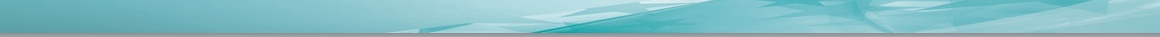 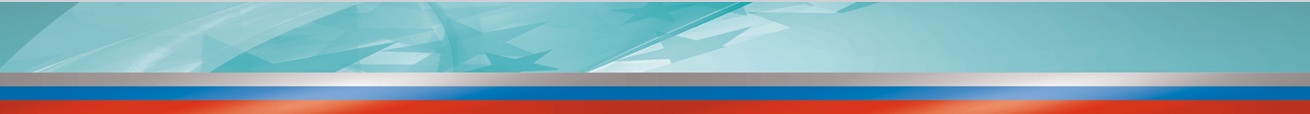 Количество обращений по РНП
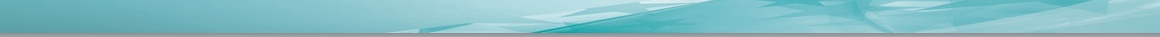 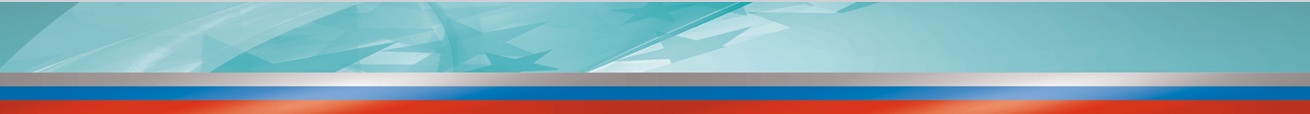 Пример по включению в РНП
Инициатором заседания комиссии антимонопольного органа стала  МБОУ СОШ Учалинского района РБ. 
Заказчиком расторгнут контракт  с Обществом в связи с неисполнением условий контракта.
Комиссия Башкортостанского УФАС России проанализировала материалы дела, и установила, что спустя месяц с даты заключения контракта, Общество не приступило к выполнению принятых на себя обязательств. Общество ссылалось на  невозможность исполнения,  в связи с неблагоприятными погодными условиями.  Установлено, что с 28.08.2018г. по 30.09.2018г. погодные условия позволяли выполнить устройство цементно-песчаной  выравнивающей стяжки и выполнения кровельного рулонного покрытия,  однако Подрядчик приступил к работам только после 26.09.2018г.
 Оценив данные действия Общества на признаки недобросовестного поведения, Комиссия  антимонопольного органа приняла решение, что информация об Обществе подлежит включению в соответствующий реестр.
Решение Арбитражного суда РБ  по делу А07-1997/19
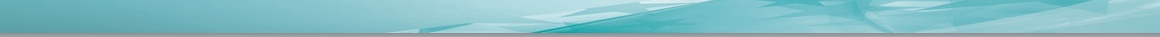 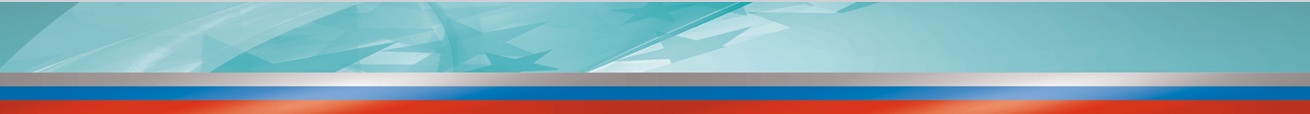 Включение в РНП уклониста
Инициатором заседания комиссии антимонопольного органа стала Республиканская детская клиническая больница. 
ООО «» как победитель электронного аукциона снизил ценовое предложение на 82% по отношению к НМЦК. Цена Обществом снижена более чем на 25%, в данном случае необходимо было предоставить обеспечение контракта превышающий размер в полтора раза.
На заседании комиссии Общество утверждает, что контракт составлен неграмотно, с ошибками и дискриминационно с ущемлением прав подрядчика.
Комиссия Башкортостанского УФАС России проанализировала материалы дела, и установила, что техническое задание Заказчиком не изменялось, требования к объемам работ установлены и находились в общем доступе. ООО «» при подаче заявки претензий к заказчику не имел, документацию не обжаловал, снизил ценовое предложение на 82% и в итоге уклонился от заключения контракта.
Оценив данные действия Общества на признаки недобросовестного поведения, Комиссия  антимонопольного органа приняла решение, что информация об Обществе подлежит включению в соответствующий реестр.
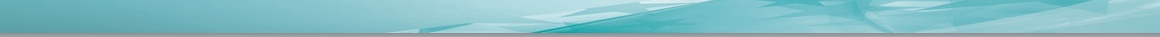 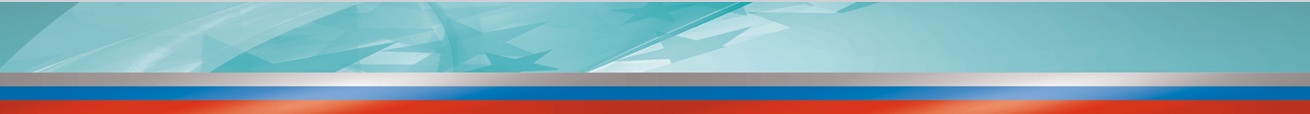 Ч.2 ст.7.31  КоАП РФАдминистративная ответственность за непредставление информации Ненаправление, несвоевременное направление в орган, уполномоченный на осуществление контроля в сфере закупок, информации, подлежащей включению в реестр недобросовестных поставщиков (подрядчиков, исполнителей), или непредставление, несвоевременное представление в федеральный орган исполнительной власти, орган исполнительной власти субъекта Российской Федерации, орган местного самоуправления, уполномоченные на ведение реестра контрактов, заключенных заказчиками, реестра контрактов, содержащего сведения, составляющие государственную тайну, информации (сведений) и (или) документов, подлежащих включению в такие реестры контрактов, если направление, представление указанных информации (сведений) и (или) документов являются обязательными в соответствии с законодательством Российской Федерации о контрактной системе в сфере закупок, или представление, направление недостоверной информации (сведений) и (или) документов, содержащих недостоверную информацию, - влечет наложение административного штрафа на должностных лиц в размере двадцати тысяч рублей.
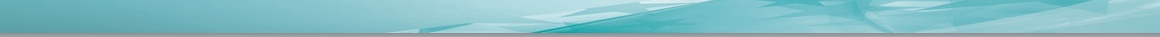 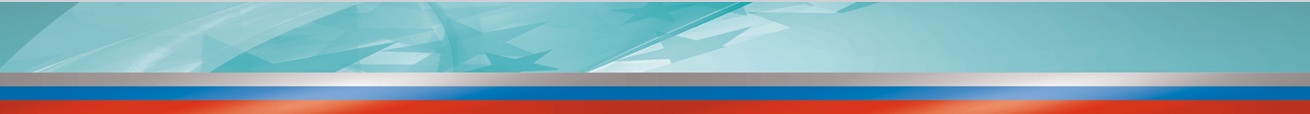 КоАП РФ Статья 7.32.5. Нарушение срока и порядка оплаты товаров (работ, услуг) при осуществлении закупок для обеспечения государственных и муниципальных нужд
(введена Федеральным законом от 26.07.2017 N 189-ФЗ)
 
1. Нарушение должностным лицом заказчика срока и порядка оплаты товаров (работ, услуг) при осуществлении закупок для обеспечения государственных и муниципальных нужд, в том числе неисполнение обязанности по обеспечению авансирования, предусмотренного государственным или муниципальным контрактом, - влечет наложение административного штрафа в размере от тридцати тысяч до пятидесяти тысяч рублей.

2. Совершение административного правонарушения, предусмотренного частью 1 настоящей статьи, должностным лицом, ранее подвергнутым административному наказанию за аналогичное административное правонарушение, - влечет дисквалификацию на срок от одного года до двух лет.
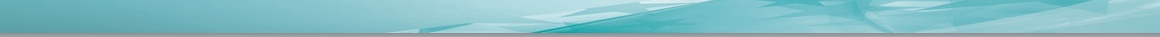 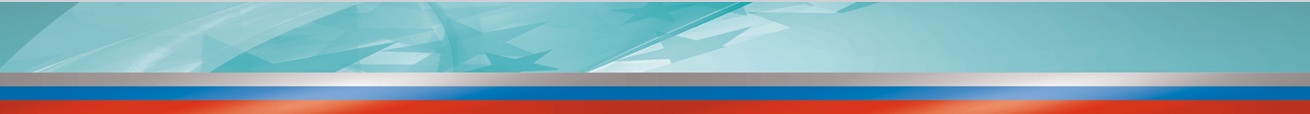 Привлечение к административной ответственности, предусмотренной статьей 7. 32.5 КоАП, при отсутствии доведенных лимитов бюджетных обязательств.
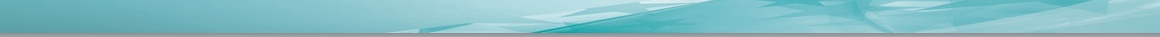 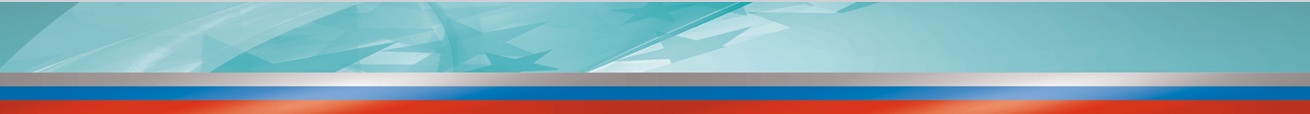 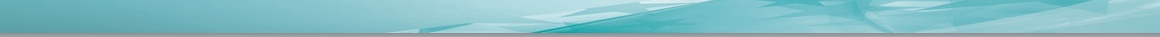 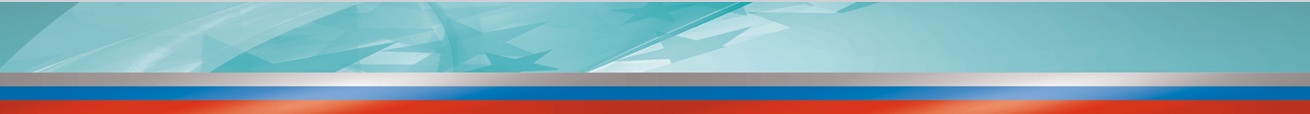 СПАСИБО ЗА ВНИМАНИЕ!
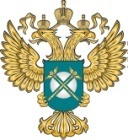 www.fas.gov.ru
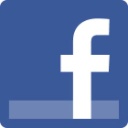 FAS-book
Башкортостанское УФАС России
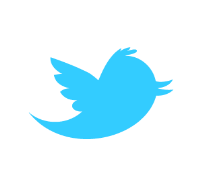 rus_fas
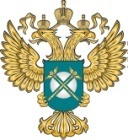 www.bash.fas.gov.ru
https://vk.com/public61109738
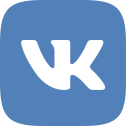 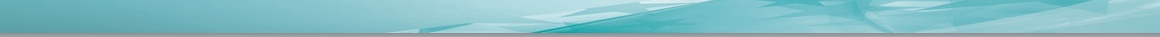